WELCOME!
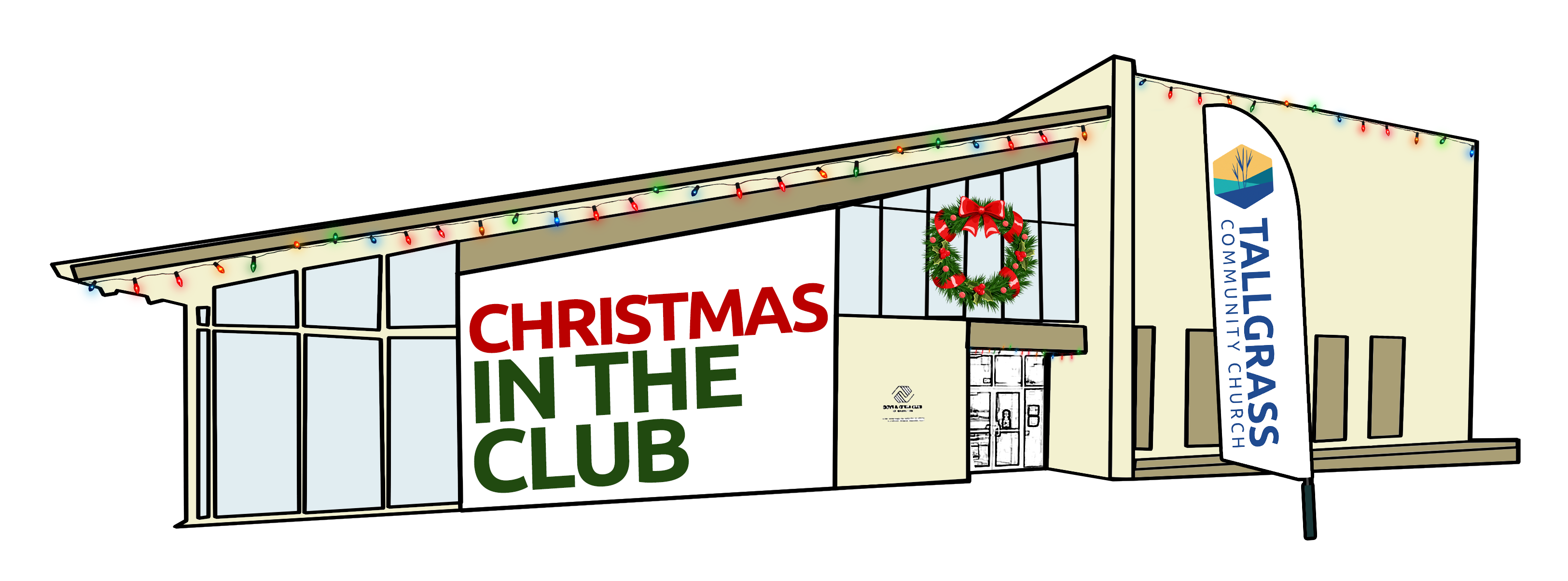 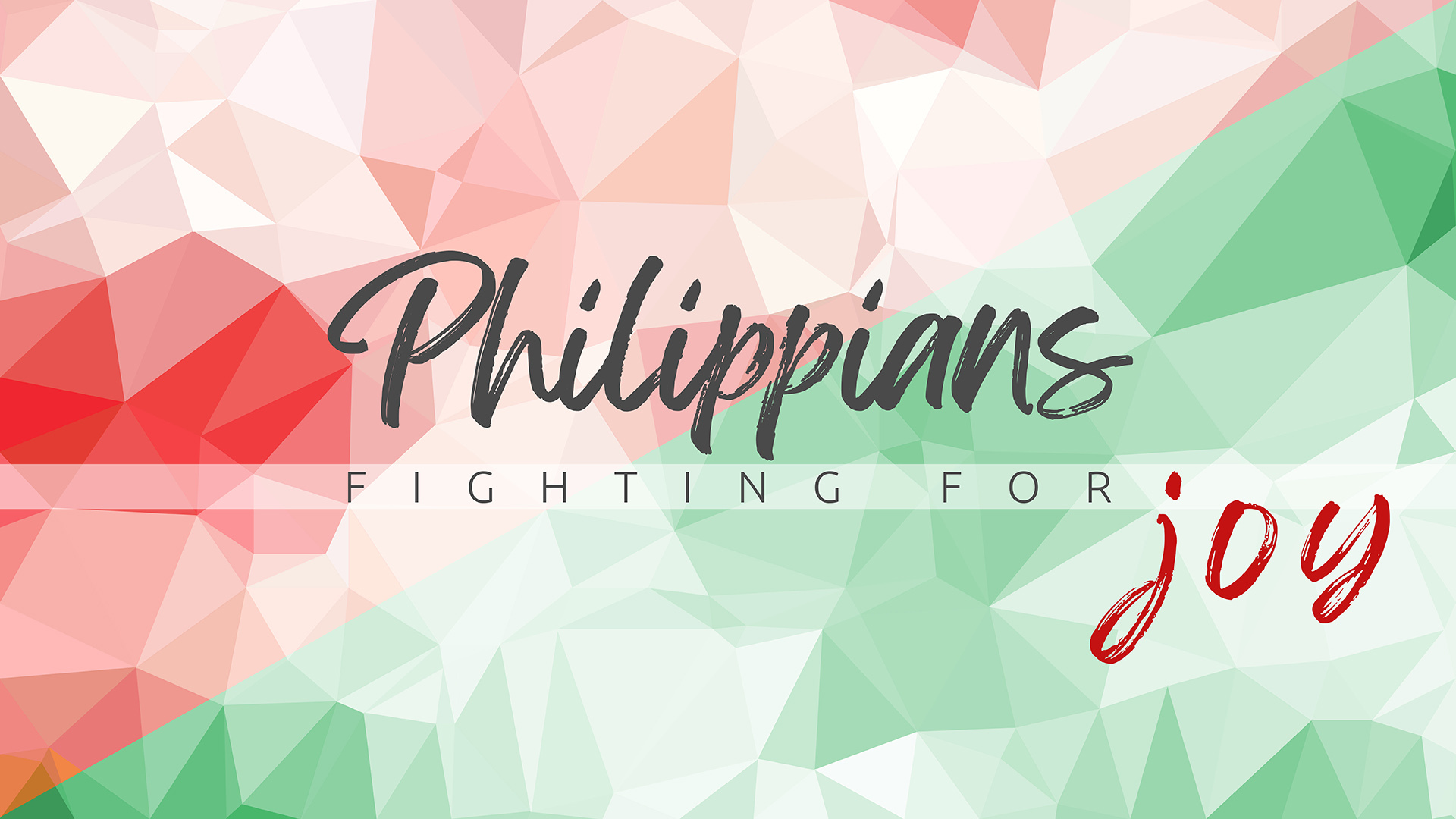 Joy of the Lord
“Joy of the Lord” By Ed Cash, Rend Collective. CCLI# 7047091. © 2015
Though the tears may fall
My song will rise, 
my song will rise to You
Though my heart may fail
My song will rise, 
my song will rise to You
“Joy of the Lord” By Ed Cash, Rend Collective. CCLI# 7047091. © 2015
While there's breath in my lungs
I will praise You, Lord
“Joy of the Lord” By Ed Cash, Rend Collective. CCLI# 7047091. © 2015
In the dead of night, 
I'll lift my eyes, I'll lift my eyes to You
Though the waters rise, 
I'll lift my eyes, I'll lift my eyes to You
“Joy of the Lord” By Ed Cash, Rend Collective. CCLI# 7047091. © 2015
While there's hope in this heart
I will praise You, Lord
“Joy of the Lord” By Ed Cash, Rend Collective. CCLI# 7047091. © 2015
The joy of the Lord is my strength!
The joy of the Lord is my strength
In the darkness I'll dance
In the shadows I'll sing 
The joy of the Lord is my strength!
“Joy of the Lord” By Ed Cash, Rend Collective. CCLI# 7047091. © 2015
When I cannot see You with my eyes
Let faith arise to You
When I cannot feel Your hand in mine
Let faith arise to You
“Joy of the Lord” By Ed Cash, Rend Collective. CCLI# 7047091. © 2015
God of mercy and love
I will praise You, Lord
“Joy of the Lord” By Ed Cash, Rend Collective. CCLI# 7047091. © 2015
How You shine with glory, Lord of light
I feel alive with You
In Your presence now I come alive
I am alive with You
“Joy of the Lord” By Ed Cash, Rend Collective. CCLI# 7047091. © 2015
There is strength when I say:
“I will praise You, Lord”
“Joy of the Lord” By Ed Cash, Rend Collective. CCLI# 7047091. © 2015
The joy of the Lord is my strength!
The joy of the Lord is my strength
In the darkness I'll dance
In the shadows I'll sing 
The joy of the Lord is my strength!
repeat
“Joy of the Lord” By Ed Cash, Rend Collective. CCLI# 7047091. © 2015
So also you have sorrow now, 
but I will see you again, and your hearts will rejoice, and no one will take your joy from you. 
– John 16
“Joy of the Lord” By Ed Cash, Rend Collective. CCLI# 7047091. © 2015
When sorrow comes my way
You’re the shield around me
Always, You remain,
My courage in the fight.
I hear You call my name
Jesus, I am coming;
Walking on the waves,
reaching for Your light!
repeat
“Joy of the Lord” By Ed Cash, Rend Collective. CCLI# 7047091. © 2015
The joy of the Lord is my strength!
The joy of the Lord is my strength
In the darkness I'll dance
In the shadows I'll sing 
The joy of the Lord is my strength!
repeat
“Joy of the Lord” By Ed Cash, Rend Collective. CCLI# 7047091. © 2015
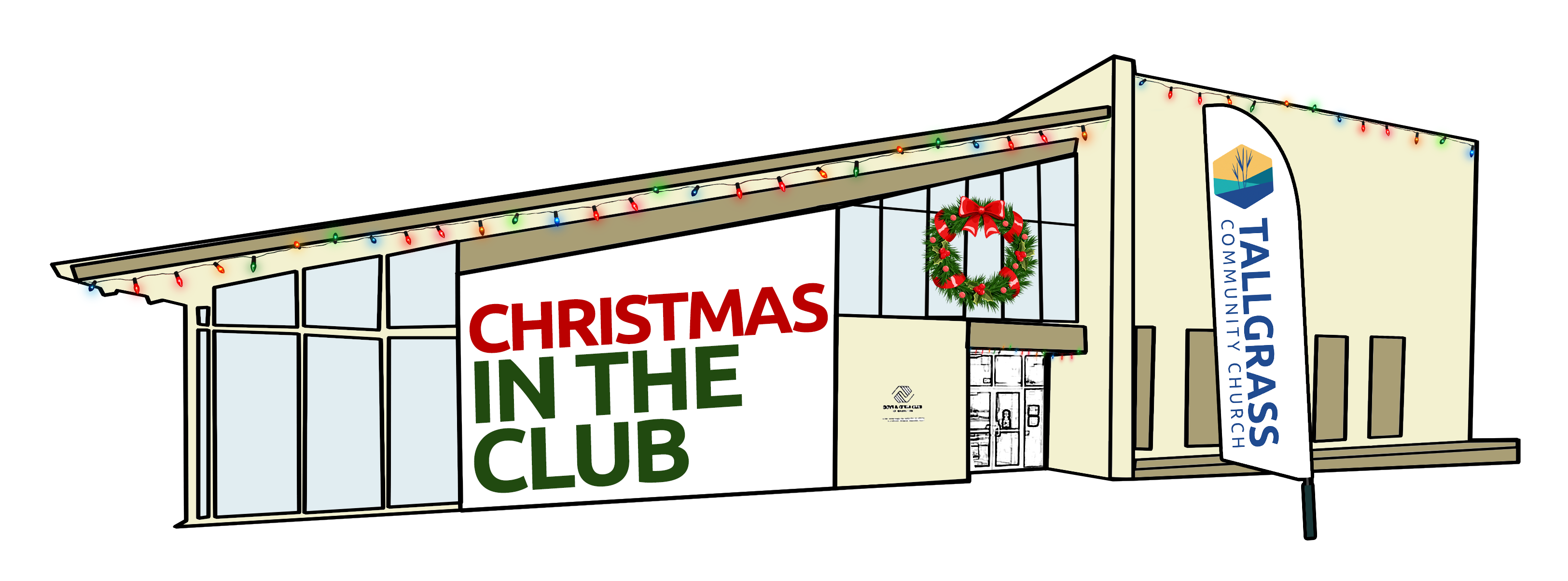 WELCOME TO WEEK 1 OF ADVENT 2020
Joy to the World
“Joy to the World” By George Frideric Handel, Isaac Watts
Joy to the world, the Lord is come!
Let earth receive her King;
Let every heart prepare Him room,
And Heaven and nature sing,
And Heaven and nature sing,
And Heaven, & Heaven, & nature sing.
“Joy to the World” By George Frideric Handel, Isaac Watts
Joy to the earth, the Savior reigns!
Let men their songs employ;   
While fields & floods, rocks, hills & plains
Repeat the sounding joy,
Repeat the sounding joy,
Repeat, repeat, the sounding joy.
“Joy to the World” By George Frideric Handel, Isaac Watts
May the God of hope fill you with all joy and peace in believing, so that by the power of the Holy Spirit you may abound in hope.
– Romans 15:13
You Are My Joy
“You Are My Joy” By Andrea Marie Reagan, Brock Human, Will Reagan
You are my joy, You are my joy.
You are my joy, You are my joy!
“You Are My Joy” By Andrea Marie Reagan, Brock Human, Will Reagan
He rules the world with truth and grace,
And makes the nations prove
The glories of His righteousness,
And wonders of His love,
And wonders of His love,
And wonders, wonders, of His love.
“Joy to the World” By George Frideric Handel, Isaac Watts
You are my joy, You are my joy.
You are my joy, You are my joy!
“You Are My Joy” By Andrea Marie Reagan, Brock Human, Will Reagan
You are my joy, You are my joy.
(In You is all my hope and my peace)
You are my joy, You are my joy!
(In You is all my hope and my peace)
“You Are My Joy” By Andrea Marie Reagan, Brock Human, Will Reagan
Joy to the world, the Lord is come!
Let earth receive her King;
Let every heart prepare Him room,
And Heaven and nature sing,
And Heaven and nature sing,
And Heaven, & Heaven, & nature sing.
“Joy to the World” By George Frideric Handel, Isaac Watts
You are my joy, You are my joy!
“You Are My Joy” By Andrea Marie Reagan, Brock Human, Will Reagan
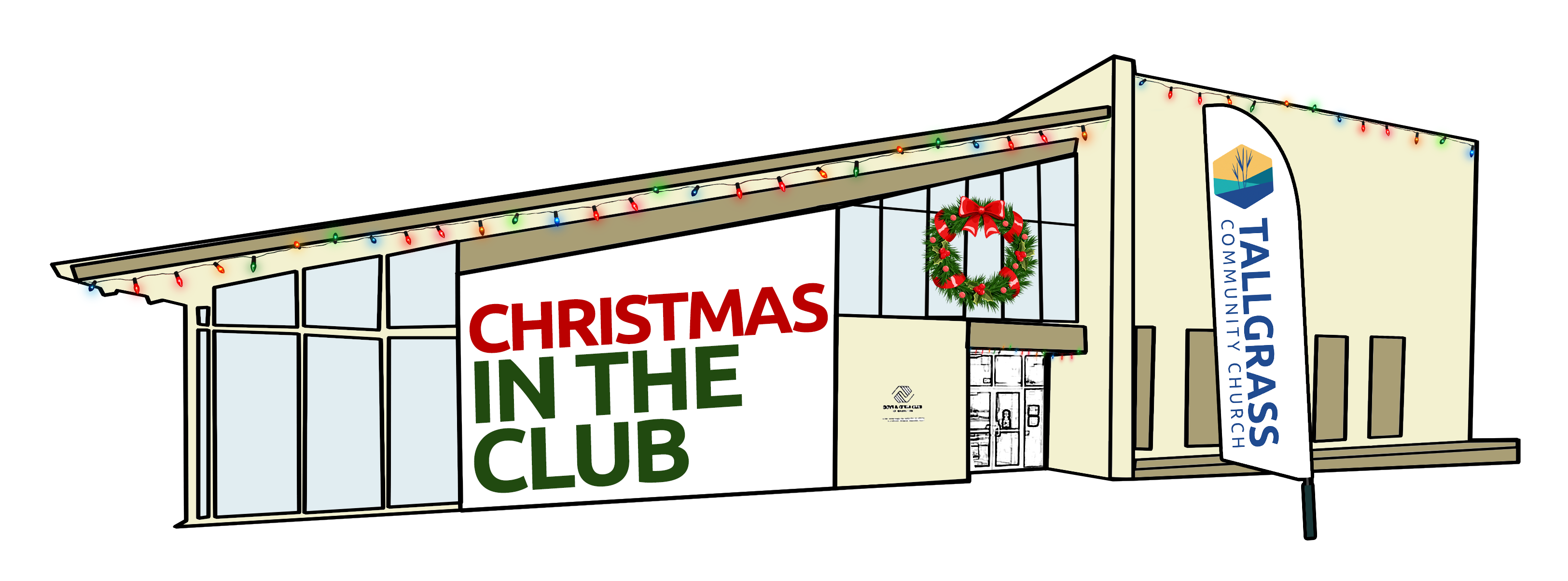 WELCOME TO WEEK 1 OF ADVENT 2020
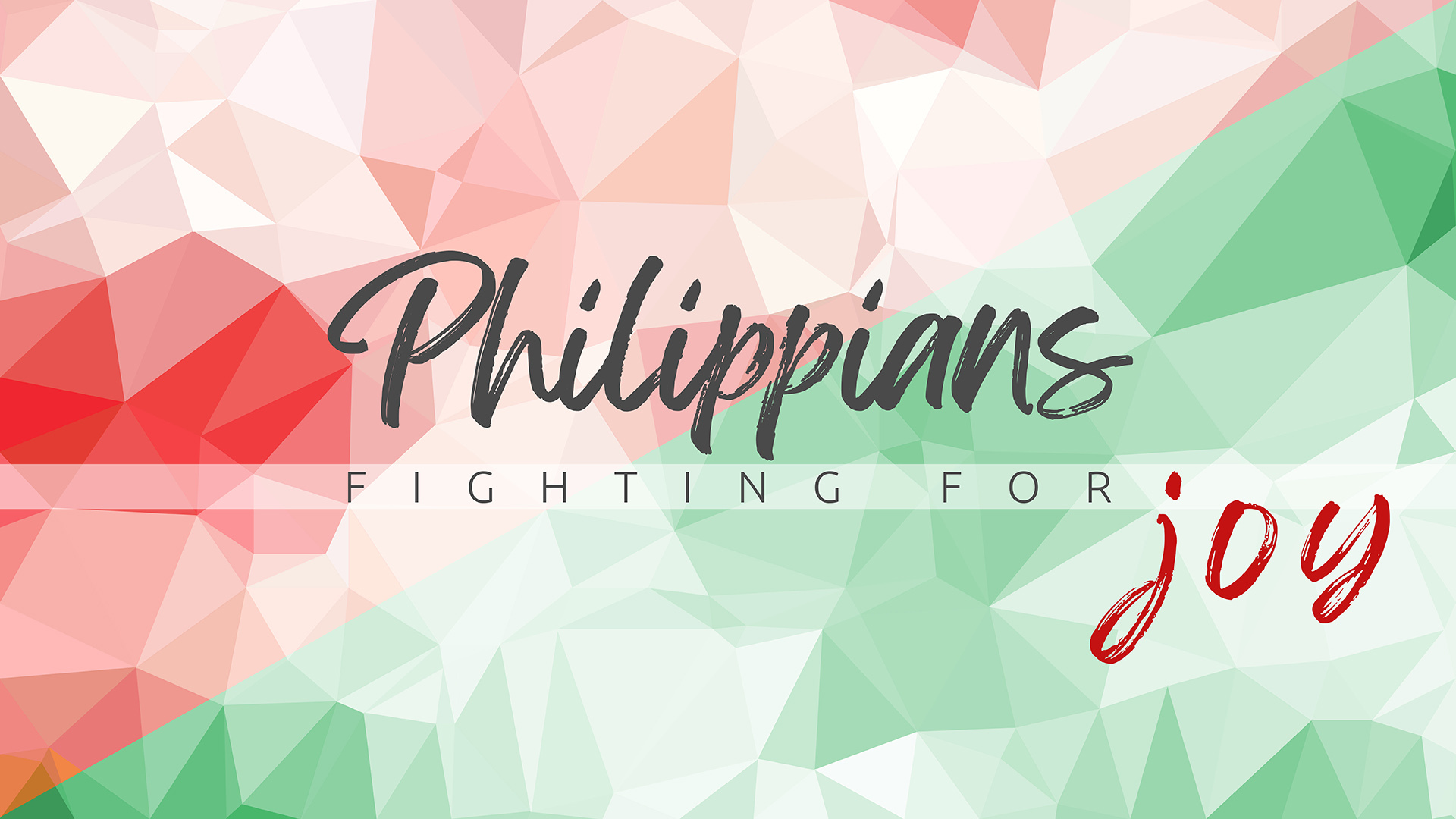 1 So if there is any encouragement in Christ, any comfort from love, any participation in the Spirit, any affection and sympathy, 2 complete my joy by being of the same mind, having the same love, being in full accord and of one mind.
Philippians 2:1-2
3 Do nothing from selfish ambition or conceit, but in humility count others more significant than yourselves. 4 Let each of you look not only to his own interests, but also to the interests of others.
Philippians 2:3-4
5 Have this mind among yourselves, which is yours in Christ Jesus, 6 who, though he was in the form of God, did not count equality with God a thing to be grasped, 7 but emptied himself, by taking the form of a servant, being born in the likeness of men. 
Philippians 2:5-7
8 And being found in human form, he humbled himself by becoming obedient to the point of death, even death on a cross. 
9 Therefore God has highly exalted him and bestowed on him the name that is above every name…

Philippians 2:8-9
10 …so that at the name of Jesus every knee should bow, in heaven and on earth and under the earth, 11 and every tongue confess that Jesus Christ is Lord, to the glory of God the Father. 

Philippians 2:10-11
12 Therefore, my beloved, as you have always obeyed, so now, not only as in my presence but much more in my absence, work out your own salvation with fear and trembling, 13 for it is God who works in you, both to will and to work for his good pleasure.

Philippians 2:12-13
14 Do all things without grumbling or disputing, 15 that you may be blameless and innocent, children of God without blemish in the midst of a crooked and twisted generation, among whom you
shine as lights in the world…

Philippians 2:14-15
Shine! *advent twenty-twenty*
14 Do all things without grumbling or disputing, 15 that you may be blameless and innocent, children of God without blemish in the midst of a crooked and twisted generation, among whom you
shine as lights in the world…

Philippians 2:14-15
Leverage Christ’s Power
12 Therefore, my beloved, as you have always obeyed, so now, not only as in my presence but much more in my absence, work out your own salvation with fear and trembling, 13 for it is God who works in you, both to will and to work for his good pleasure.

Philippians 2:12-13
Consider the Exalted Christ
9 Therefore God has highly exalted him and bestowed on him the name that is above every name, 10 so that at the name of Jesus every knee should bow, in heaven and on earth and under the earth, 11 and every tongue confess that Jesus Christ is Lord, to the glory of God the Father. 

Philippians 2:9-11
Consider the Crucified Christ
8 And being found in human form, he humbled himself by becoming obedient to the point of death, even death on a cross. 

Philippians 2:8
Consider the Incarnate Christ
6 …who, though he was in the form of God, did not count equality with God a thing to be grasped, 7 but emptied himself, by taking the form of a servant, being born in the likeness of men. 
Philippians 2:6-7
Cultivate Christ’s Mindset
5 Have this mind among yourselves, which is yours in Christ Jesus… 
Philippians 2:5
Cultivate Christ’s Mindset
2 …complete my joy by being of the same mind, having the same love, being in full accord and of one mind. 3 Do nothing from selfish ambition or conceit, but in humility count others more significant than yourselves. 4 Let each of you look not only to his own interests, but also to the interests of others.
Philippians 2:2-4
Begin where you’re at!
1 So if there is any encouragement in Christ, any comfort from love, any participation in the Spirit, any affection and sympathy… 
Philippians 2:1
HOMEWORK:
Cultivate and apply Christ’s mindset this Christmas.
Memorize Philippians 2:5-11 during Advent. 
Begin practicing NOT grumbling or complaining. 
Practice serving. Give to Hope for the Holidays.
Do “Discipleship 101” to help one another shine like stars in a dark and depraved world!
Remember the death of Christ during the Lord’s Supper.
The Lord’s Supper
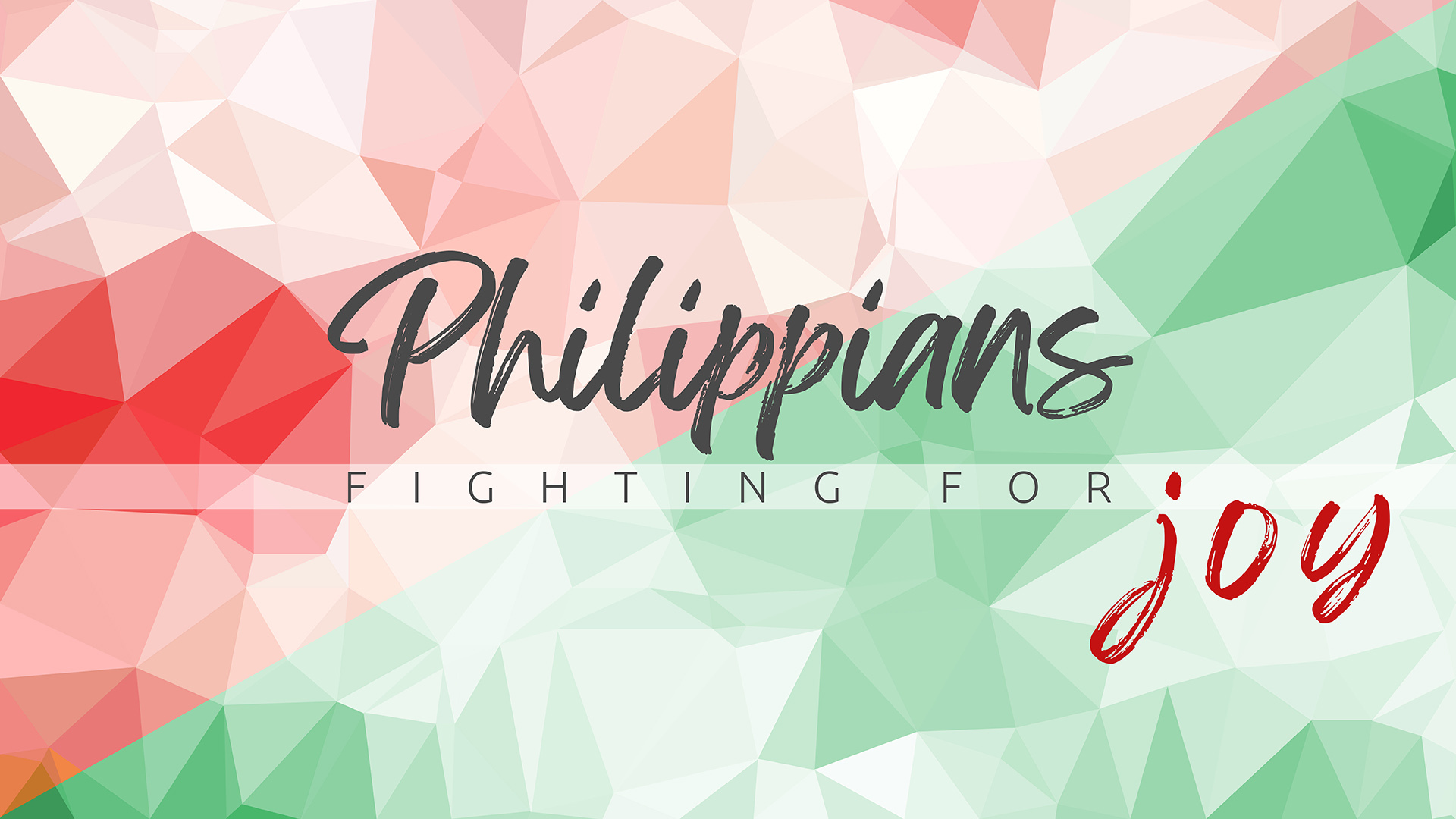 Shine! *advent twenty-twenty*
Behold Our God
“Behold Our God” By Jonathan Baird, Meghan Baird, Ryan Baird, Stephen Altrogge © 2011
Who has held the oceans in His hands?
Who has numbered every grain of sand?
Kings and nations tremble at His voice.
All creation rises to rejoice!
“Behold Our God” By Jonathan Baird, Meghan Baird, Ryan Baird, Stephen Altrogge © 2011
Behold our God seated on His throne
Come let us adore Him
Behold our King, nothing can compare
Come let us adore Him!
“Behold Our God” By Jonathan Baird, Meghan Baird, Ryan Baird, Stephen Altrogge © 2011
Who has given counsel to the Lord?
Who can question any of His words?
Who can teach the One who knows all things
Who can fathom all His wondrous deeds?
“Behold Our God” By Jonathan Baird, Meghan Baird, Ryan Baird, Stephen Altrogge © 2011
Behold our God seated on His throne
Come let us adore Him
Behold our King, nothing can compare
Come let us adore Him!
“Behold Our God” By Jonathan Baird, Meghan Baird, Ryan Baird, Stephen Altrogge © 2011
Who has felt the nails upon His hands
bearing all the guilt of sinful man?
God eternal, humbled to the grave.
Jesus, Savior, risen now to reign!
“Behold Our God” By Jonathan Baird, Meghan Baird, Ryan Baird, Stephen Altrogge © 2011
Behold our God seated on His throne
Come let us adore Him
Behold our King, nothing can compare
Come let us adore Him!
repeat
“Behold Our God” By Jonathan Baird, Meghan Baird, Ryan Baird, Stephen Altrogge © 2011
O come, let us adore Him,
O come, let us adore Him, 
O come, let us adore Him, 
Christ, the Lord!
“Behold Our God” By Jonathan Baird, Meghan Baird, Ryan Baird, Stephen Altrogge © 2011
O Come, All 
Ye Faithful
“O Come All Ye Faithful” By C. Frederick Oakley David LaChance Jr. John Francis Wade
O come, all ye faithful, 
joyful and triumphant! 
O come ye, O come ye to Bethlehem!
Come and behold him, 
born the King of angels;
“O Come All Ye Faithful” By C. Frederick Oakley David LaChance Jr. John Francis Wade
O come, let us adore Him,
O come, let us adore Him, 
O come, let us adore Him, 
Christ, the Lord!
“O Come All Ye Faithful” By C. Frederick Oakley David LaChance Jr. John Francis Wade
Sing, choirs of angels, 
sing in exultation, 
Sing, all ye citizens of heav'n above: 
"Glory to God, all glory in the highest!"
“O Come All Ye Faithful” By C. Frederick Oakley David LaChance Jr. John Francis Wade
O come, let us adore Him,
O come, let us adore Him, 
O come, let us adore Him, 
Christ, the Lord!
“O Come All Ye Faithful” By C. Frederick Oakley David LaChance Jr. John Francis Wade
Yea, Lord, we greet thee, 
born this happy morning;
Jesus, to thee be all glory giv'n;
Word of the Father, 
now in flesh appearing;
“O Come All Ye Faithful” By C. Frederick Oakley David LaChance Jr. John Francis Wade
O come, let us adore Him,
O come, let us adore Him, 
O come, let us adore Him, 
Christ, the Lord!
“O Come All Ye Faithful” By C. Frederick Oakley David LaChance Jr. John Francis Wade